Trabalho de Projetos no processo de ensinar e aprender Estatística na Universidade

Sandra Gonçalves Vilas Bôas Campos
Arlindo Souza Junior
OBJETIVO DA PESQUISA
Compreender como o Projeto Pedagógico “Trabalho de Projetos e Educação Estatística na Universidade” pôde contribuir para o desenvolvimento profissional dos estudantes que dele participaram.
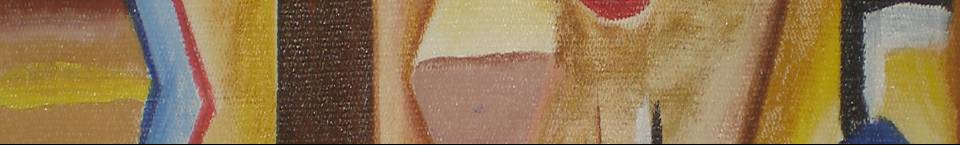 LOCUS DA PESQUISA
Pesquisa de mestrado, apresentada ao Programa de Pós-graduação em Educação da Faculdade de Educação/UFU
O trabalho coletivo,“Trabalho de Projetos e Educação Estatística na Universidade” foi desenvolvido no curso de Bacharelado e Licenciatura em Matemática, na disciplina Estatística e Probabilidade da Faculdade de Matemática da Universidade Federal de Uberlândia.
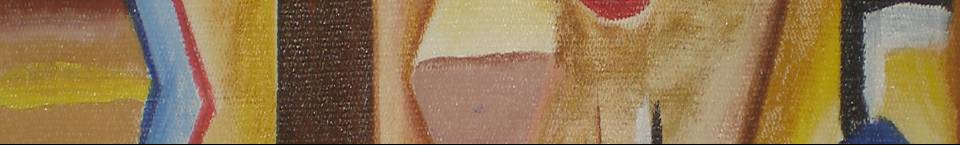 PARTICIPANTES DA PESQUISA
Sujeitos: Alunos que ingressaram na Faculdade de Matemática da Universidade Federal de Uberlândia em 2004. Por ocasião da pesquisa, cursavam o 4º período no 2º semestre de 2005, matriculados na disciplina Estatística e Probabilidade. 
Dois professores: o professor da disciplina Estatística e Probabilidade e um colaborador do Projeto, professor da área de Educação Matemática. 
Bolsista – Monitor do Projeto 
Pesquisadora
O meu papel:
Contribuir com o processo ensino aprendizagem.
 Orientar os alunos nos seus projetos de pesquisa.
 Realizar observações, nos moldes da ”Observação participante”.
 Investigar a constituição dos saberes, no decurso do II semestre/2005.
 Analisar e registrar resultados desta proposta pedagógica.
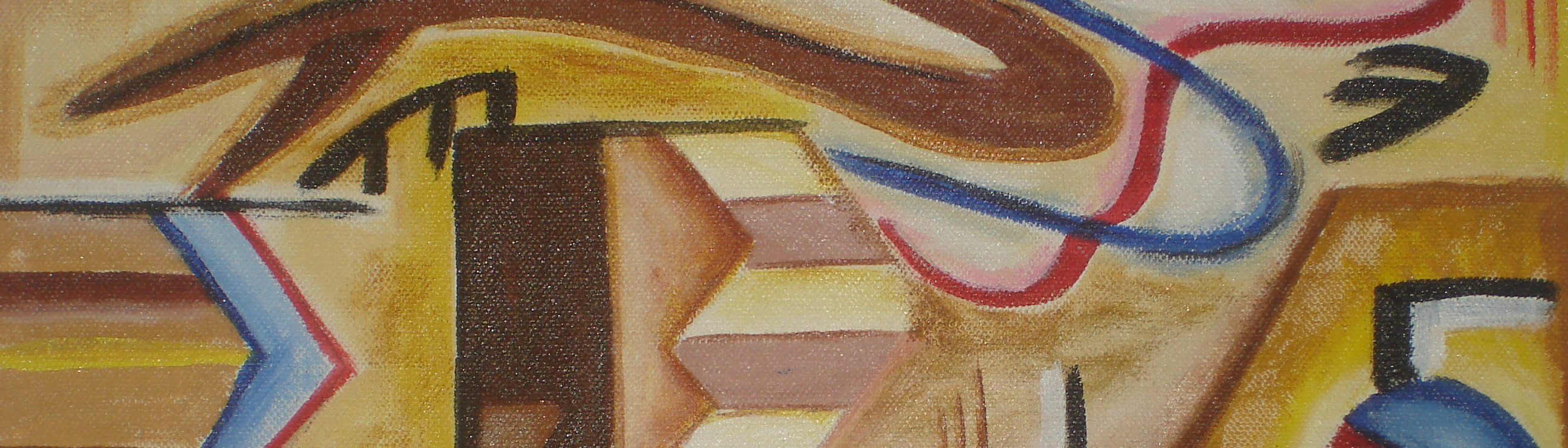 O PROJETO PEDAGÓGICO “TRABALHO DE PROJETO E EDUCAÇÃO ESTATÍSTICA NA UNIVERSIDADE”
I eixo
sua história - sua trajetória
Histórico
I Etapa: I s./2004
II Etapa: II s./2004
III Etapa: II s./2005
IV Etapa: I s./2006
V Etapa: II s./ 2006
EIXO NORTEADOR
Enfoque que valorize a constituição de saberes através da resolução de situações-problema, por meio de : 

Ensino com pesquisa 
Trabalho  com projetos 
Trabalho colaborativo
OBJETIVOS DO PROJETO:
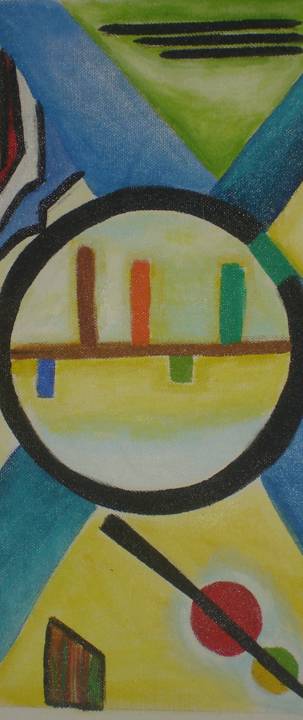 Contribuir com o processo ensino aprendizagem da disciplina Estatística e Probabilidade.
Aprimorar as habilidades dos alunos no  processo de investigação estatística.
Estabelecer conexões do conteúdo de Estatística e Probabilidade com situações do cotidiano. 
Desenvolver, produzir e socializar saberes no ensino de Estatística.
Interagir estes saberes entre as áreas de Educação Estatística, Estatística aplicada e recursos computacionais em Estatística
EIXOS TEMÁTICOS DOS PROJETOS :
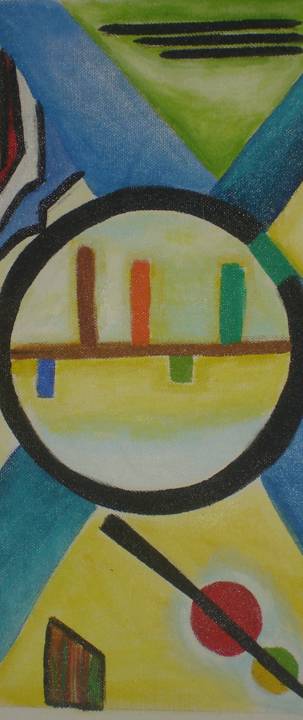 Educação Estatística: interface com Ensino Fundamental e Médio.
Aplicações da Estatística: modelos estatísticos e probabilísticos.
Informática e Estatística: webquest e softwares como ferramenta estatística.
Distribuição de Poisson
Confiabilidade
DINÂMICA DO PROJETO:COMO AS ATIVIDADES SÃO ORGANIZADAS:
Os projetos de pesquisa foram solicitados no início do semestre.
Os alunos se reuniam em  grupo para executarem seus projetos de pesquisa.
Os projetos a serem desenvolvidos, devem contemplar um dos eixos temáticos. 
Os alunos se envolvem com seus projetos durante o semestre: definem o tema, coletam dados, organizam e analisam estes dados.
Apresentam os resultados através de um relatório escrito e uma apresentação oral no seminário final da disciplina
METODOLOGIA:
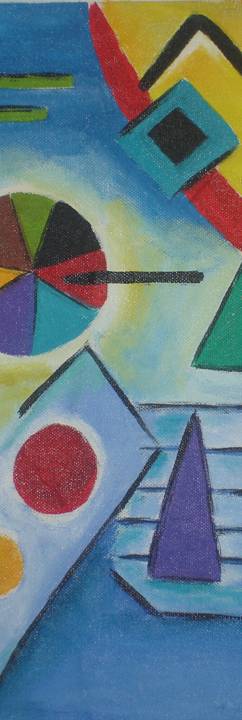 OS CAMINHOS DA PESQUISA 
pesquisa participante
OBTENÇÃO DOS DADOS
ANÁLISE
OBSERVAÇÃO
ENTREVISTA
QUESTIONÁRIO
DOCUMENTAL
PARTICIPANTE
Dezembro/2005
Abril/2007
2005 - 2007
II  semestre/2005
Projeto. de Ensino 
alunos bolsistas
Investigar as
Verificar o alcance 
Dos objetivos do 
projeto
Acompanhamento
Ementa da
 disciplina
contribuições do
dos Projetos
Projeto.
Projeto pesquisa
 dos alunos
de pesquisa.
Edital - PIBEG.
Constituição
Perfil dos
dos 
conhecimentos
discentes
[Speaker Notes: aplicamos um questionário[1] com um roteiro pré-estabelecido que foi organizado, considerando os seguintes sub-temas:
 
1.      Perfil dos discentes
2.      Contribuições que trouxeram o Projeto para a vida acadêmica e profissional dos alunos
3.      A constituição dos conhecimentos
      4.  Alcance dos objetivos do Projeto
 
A partir do estabelecimento desses sub-temas, foram elaboradas as questões. O objetivo do questionário foi verificar o alcance dos objetivos do Projeto (objeto de estudo). Para tal, estabelecemos as questões de modo que permitisse cruzarmos as opiniões dos alunos relativas às suas participações com [1] Anexo I.
Para essa entrevista foi elaborado um roteiro com questões abertas, que nos permitiram identificar, uma vez, transcorrido este tempo, as mudanças ocorridas; estabelecemos um comparativo entre as questões do questionário  quando perguntamos qual área da Matemática eles tinham maior afinidade e/ou interesse e qual era a opção profissional, se a participação no projeto influenciou esta opção. Perguntamos, também, como os alunos vêem a importância do Projeto para a sua aprendizagem, como os conhecimentos adquiridos se refletiram no transcorrer dos semestres e, ainda, coletamos novamente sugestões para aprimoramento do Projeto segundo a visão que os alunos têm hoje. Para finalizar a entrevista, procuramos saber o que eles levarão do Projeto Pedagógico “Trabalho de Projetos e Educação Estatística na Universidade” para sua vida profissional.]
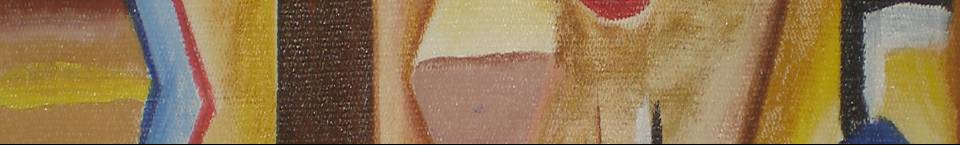 II SEMESTRE DE 2005: Organização da investigação
Atendimento aos alunos duas vezes por semana  para que recebessem orientações acerca de seus Projetos de Pesquisa.  
Ações desenvolvidas: EXECUÇÃO DO PROJETO
Definição do tema do Projeto de Pesquisa e organização do trabalho; 
Elaboração do questionário; 
Explicações de como utilizar o software Excel para tabulação dos dados e construção dos gráficos; 
Construção e análise dos resultados; 
Construção das apresentações e relatório final; 
Apresentação do Seminário no último dia de aula; 
Uma vez programados e com objetivos pré-determinados os encontros transcorreram normal e eficazmente.
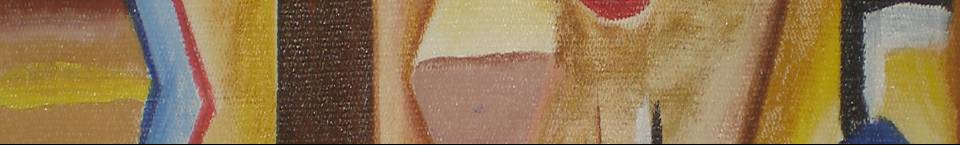 O questionárioDEZEMBRO/2005
Forma de organização: roteiro pré-estabelecido,  considerando os seguintes subtemas: 
1- Perfil dos discentes; 
2 - Contribuições que trouxeram o Projeto para a vida acadêmica e profissional dos alunos;
3 - A constituição dos conhecimentos; 
4 - Alcance dos objetivos do Projeto.  

Considerações: As questões foram apresentadas de modo que permitissem o cruzamento das opiniões dos alunos, relativas às suas participações, com os objetivos do Projeto Pedagógico “Trabalho de Projetos e Educação Estatística na Universidade
Abril/2007: a entrevista.
Forma de organização: roteiro com questões abertas 
Objetivos: 
Investigar o alcance que as contribuições do Projeto trouxeram para  a vida acadêmica dos alunos participantes (como os conhecimentos adquiridos se refletiram no transcorrer dos dois semestres) 
Estabelecer um comparativo entre as questões do questionário quando perguntamos com qual área da Matemática eles tinham maior afinidade e/ou interesse e qual era a opção profissional e, se a participação no projeto influenciou esta opção.
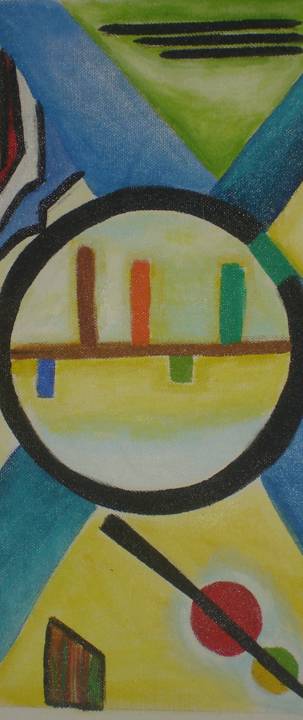 Abril/2007: a entrevista.
(cont...)
Coletar  novamente sugestões para aprimoramento do Projeto segundo a visão que os alunos têm hoje. 
Saber o que os estudantes levariam do Projeto para sua vida profissional.
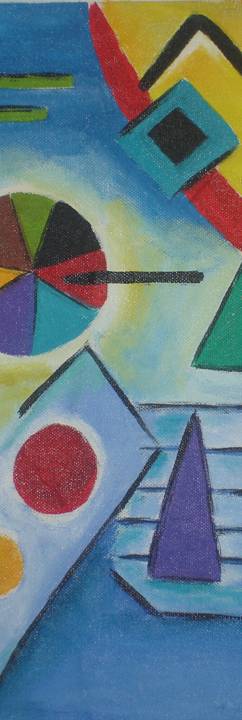 ANÁLISE DOS DADOS: A BUSCA POR RESPOSTAS
Para análise dos dados, o material coletado nos documentos foi analisado e os dados dos questionários e entrevistas foram tabulados, analisados e demonstrados, utilizando-se o software Excel. Para garantir um controle sobre a análise das informações coletadas, utilizamos a estratégia da triangulação, que nos possibilitou fazer uma checagem das observações feitas com os dados coletados.
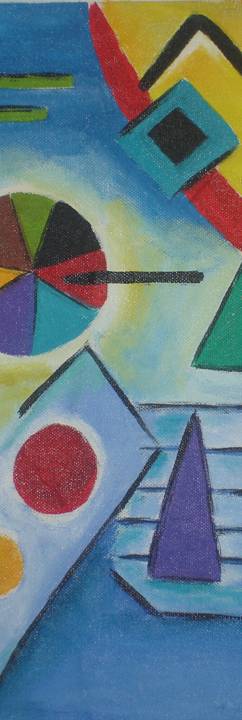 ANÁLISE DOS DADOS
EIXOS DE ANÁLISE
CONTRIBUIÇÕES PARA O 
DESENVOLVIMENTO 
PROFISSIONAL DOS ALUNOS
TRAJETÓRIA DO PROJETO
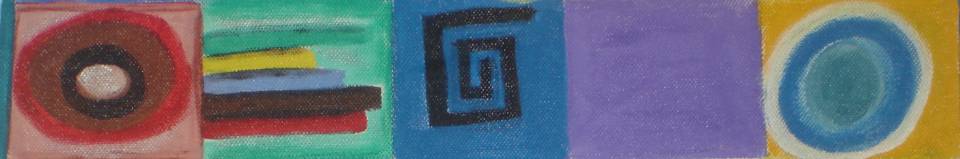 TRAJETORIA DO PROJETO 2004/2006
HISTÓRICO
PROJETOS DE PESQUISA DOS ALUNOS
AVALIAÇÃO DOS MONITORES
E PROFESSORES
PROCESSO DE REESTRUTURAÇÃO
Temática escolhida pelos alunos para elaboração dos Projetos de Pesquisa 2004 -2006   TOTAL DE PROJETOS =22
[Speaker Notes: Três projetos foram na área de Informática e Estatística, um projeto em Distribuição de Poison, um projeto em Confiabilidade, cinco projetos na área de Educação Estatística e doze contemplando Estatística Aplicada. Demonstramos este movimento no gráfico abaixo:pg 61.62]
A TEMÁTICA: APLICAÇÕES DA ESTATÍSTICA
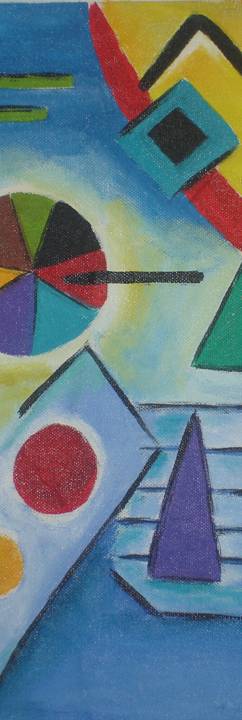 12 trabalhos desenvolvidos, 54% do total
Oito diretamente relacionadas ao contexto que os alunos vivenciam. 
O restante dos grupos, embora escolhendo outros assuntos, se preocuparam em investigar temas atuais e pertencentes à realidade próxima.
Vantagens:  dar significação ao cotidiano, 
          aliando-o ao conteúdo de sala 
     de aula, via seus projetos de pesquisas.
CONTRIBUIÇÕES DO PROJETO
PROJETO PESSOAL
ENCAMINHAMENTO PROFISSIONAL
E TRAB. PROJETOS
E TRAB. DE PROJETOS
SABERES RELACIONADOS
SENTIDOS E SIGNIFICADOS
AO DESENVOLVIMENTO
DA PRÁTICA PEDGÓGICA
PROFISSIONAL
INFORMÁTICA E
RELAÇÃO TEORIA
MOVIMENTO DOS
EDUCAÇÃO
ALUNOS EM RELAÇÃO
PRÁTICA
ESTATÍSTICA
ÀS SUAS ESCOLHAS
ORGANIZAÇÃO
PRODUÇÃO COLETIVA
E APRESENTAÇÃO
DE SABERES
TRABALHO CIENTÍFICO
PROFISSIONAIS
REFLEXÕES DOS ALUNOS
SOBRE ESTA PRÁTICA PEDAGÓGICA
[Speaker Notes: PG. 69]
CORRELAÇÃO ENTRE OS OBJETIVOS DO PROJETO E O QUANTO ESTES FORAM ALCANÇADOS.
OBJETIVOS DO PROJETO
Possibilitar o desenvolvimento do processo de produção de saberes relativos à Educação Estatística.  
Envolver os alunos em trabalho coletivo.
Abranger novos recursos e tecnologias.
Estabelecer conexões do conteúdo de Estatística e Probabilidade com situações do cotidiano.
II eixo
Contribuições do Projeto Pedagógico “Trabalho de Projetos e Educação Estatística na Universidade”
HERNANDEZ E VENTURA    (1998, P.75)
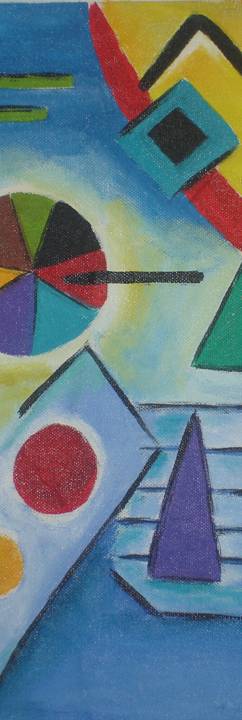 “ao realizar o projeto de trabalho, os alunos descobrem que também têm responsabilidade na sua própria aprendizagem, que não podem esperar passivamente que o professor tenha todas as respostas.”
SENTIDOS E SIGNIFICADOS DESTA PRÁTICA PEDAGÓGICA
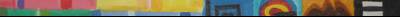 Questão: o Projeto contribuiu para uma melhor compreensão do conteúdo da disciplina?
7=sim
1=não
3=Sig
1=parte
“ao aplicar os conceitos vistos em sala de aula, tive que ter certeza do que estava fazendo e isso melhorou bastante a compreensão do conteúdo”. (André)
A CONSTITUIÇÃO DE NOVOS CONHECIMENTOS
Questão: tecer um comentário acerca da contribuição que o Projeto trouxe para a constituição de novos conhecimentos e a significância para a sua aprendizagem. Slide 29
nota/ média= 8,375 
desvio padrão= 0,744.
“O Projeto contribuiu para aumentar meu interesse pela matéria e assim prestar mais atenção às aulas”. Amanda
[Speaker Notes: Podemos sinalizar  que o trabalho com projetos na sala de aula insere-se, pois, no contexto em que, de um lado, se rompe com o caráter exclusivo de obtenção do conhecimento e, por outro, se direciona o olhar pedagógico para os fundamentos de uma  educação crítica e para a realização de uma  aprendizagem baseada na participação ativa dos educandos a partir do estudo de situações em que se percebem as aplicações do conteúdo no cotidiano.]
Proposição da questão
Comente de maneira geral a importância do Projeto Pedagógico Trabalho com Projetos e  Educação Estatística na Universidade para sua aprendizagem.
Atribua uma nota de cinco a 10 quanto à intensidade desta importância.
 Obs: Abaixo você encontra uma escala de 6 a 10. Assinale com um X no número 6 se você considerar que o Projeto Pedagógico Trabalho com Projetos e  Educação Estatística na Universidade não foi importante, 7 se considerar que sua importância foi pequena, 8 se considerar um pouco mais, e assim sucessivamente, até o 10 se esta importância for muito significativa.
   ____    ____    ____    ____    ____
   6          7           8         9          10
 
 
A CONSTITUIÇÃO DE NOVOS CONHECIMENTOS
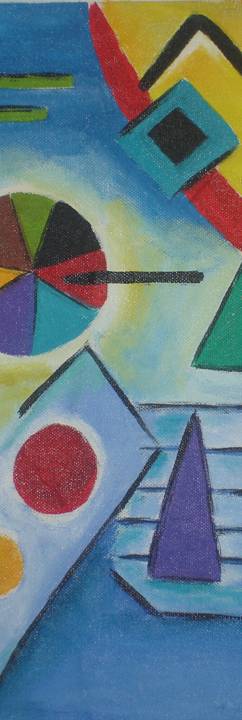 II Eixo – II parte
Saberes relacionados ao 
desenvolvimento profissional
CONHECIMENTOS ADQUIRIDOS NO PROJETO X CONTRIBUIÇÕES PARA A FORMAÇÃO PROFISSIONAL
Falam os alunos:
13,5%=não
87,5%=sim
“auxiliou indireta e diretamente na minha escolha profissional. O projeto me deu um conhecimento maior na área de Estatística e depois teve a questão de eliminação das outras áreas. Importante também foi o trabalhar em grupo em equipe, eu acho que o rendimento é maior”. 
Julia.
[Speaker Notes: Em nosso “escutar”, percebemos que, de forma direta ou indireta, todos têm algo a dizer quanto a esta importância, o que nos faz crer ser este um caminho criativo para o ensino na Universidade. Destacamos a fala de uma aluna que sistematiza a dos demais]
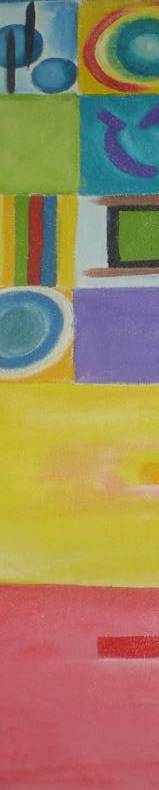 Relação
Teoria e Prática
Questão
O Projeto contribuiu para despertar  seu interesse pela área de Estatística, bem como por sua aplicação?
1=não
7=sim
5=em parte
2=signifi.
[Speaker Notes: Pg 86]
Fala o participante do Projeto
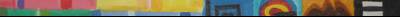 “através do Projeto tive a possibilidade de aplicar os conceitos vistos em sala de aula e assim pude constatar que o conteúdo estudado podia ser desenvolvido na prática”.
Freire (1999) 
Sobre o binômio Teoria e Prática:
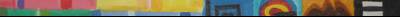 “(...) neste sentido que se pode afirmar ser tão errado separar a prática de teoria, pensamento de ação, linguagem de ideologia, quanto separar ensino de conteúdos de chamamento ao educando, para que se vá fazendo sujeito do processo de aprendê-los. [...] o que devo fazer é experimentar a unidade dinâmica entre o ensino do conteúdo e o ensino de que é e de como aprender. (FREIRE, 1999, p.141).
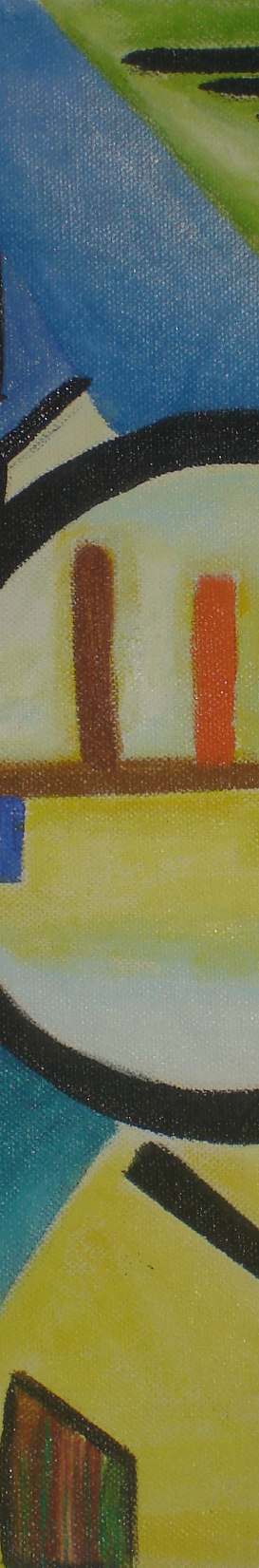 CONSIDERAÇÕES:
Procedendo desta forma, o saber estatístico deixa de ser um saber de fórmulas e algoritmos para ser um saber em ação. 
Um currículo que privilegie um saber em construção, permite, pois, fugir de um ensino que seja reduzido à apresentação de fórmulas, teoremas, que não se configure como mais um momento para realizar cálculos, e resolver exercícios mecânicos, possibilitando assim, oportunidade ao aluno de exercitar procedimentos estatísticos com dados que podem ser coletados por ele mesmo, fazendo com que estes estejam mais motivados para o exercício estatístico e possam compreender melhor o que estão realizando.
A VISÃO DOS ALUNOS SOBRE A ABORDAGEM DO ENSINO EM CONJUNTO COM O TRABALHO DE PROJETOS (ENTREVISTA)
Julia: 
     “o projeto me deu conhecimento no sentido do que seria Estatística Aplicada. Tanto que hoje a hora que eu for escolher um lugar para fazer mestrado eu quero um lugar que trabalhe com Estatística Aplicada. Então, o projeto me ajudou neste sentido. O primeiro contato que eu tive com levantamento de dados, análise de dados foi no projeto, porque o conhecimento que a gente tem aqui na faculdade é muito pequeno, tem uma disciplina obrigatória e uma optativa.”
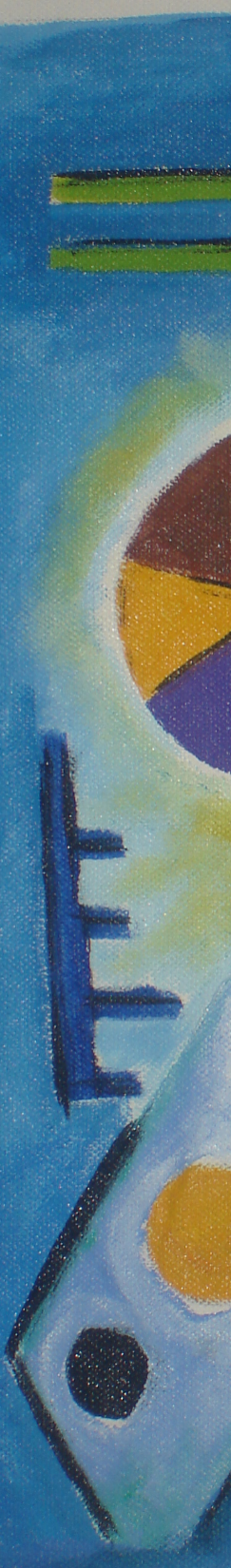 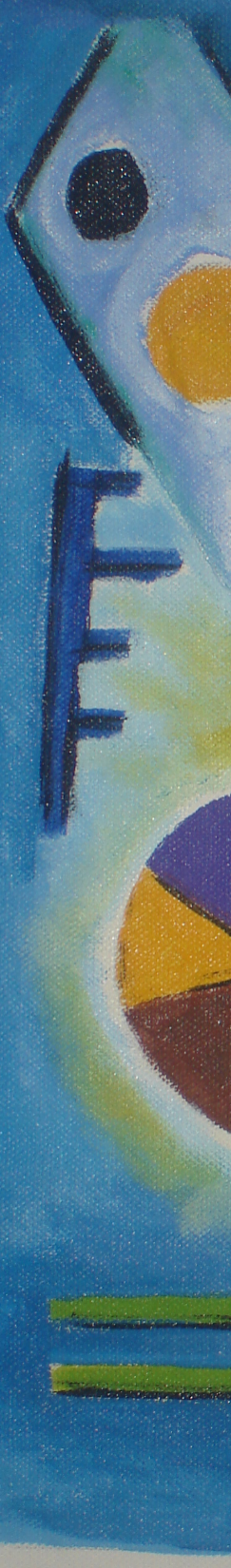 CONSIDERAÇÕES

Ao organizarmos estas reflexões, percebemos:
A necessidade que os alunos têm de saber o “porquê” e “para quê” dos conteúdos vistos em sala de aula e a necessidade de contextualizar a teoria. 
Fazer a ponte entre teoria e prática é um ato que desperta nos alunos a vontade e o interesse de aprender.
ORGANIZAÇÃO E APRESENTAÇÃO 
DO
 TRABALHO CIENTÍFICO
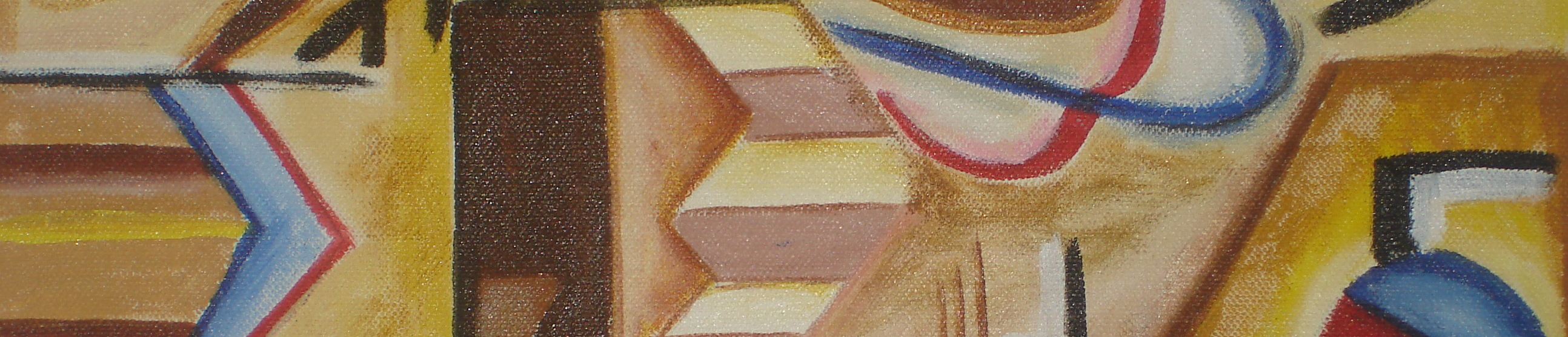 Questão: o Projeto aprimorou suas habilidades para desenvolver um processo de investigação estatística?
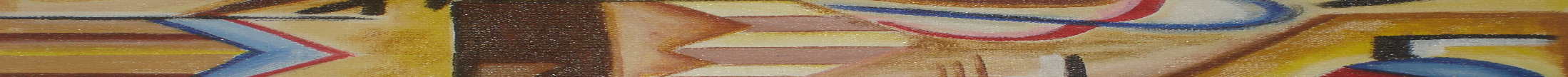 2=não
6=sim
3=em parte
3=signifi.
[Speaker Notes: Pg 86]
André: “por meio do Projeto, tive a oportunidade de realizar várias comparações entre os dados desenvolvidos na pesquisa e isso contribuiu para ampliar a capacidade de entendimento do assunto”.
Julia: “porque com o projeto consegui conhecer um pouco sobre o processo de investigação estatística, mas esse conhecimento ainda é pequeno”.
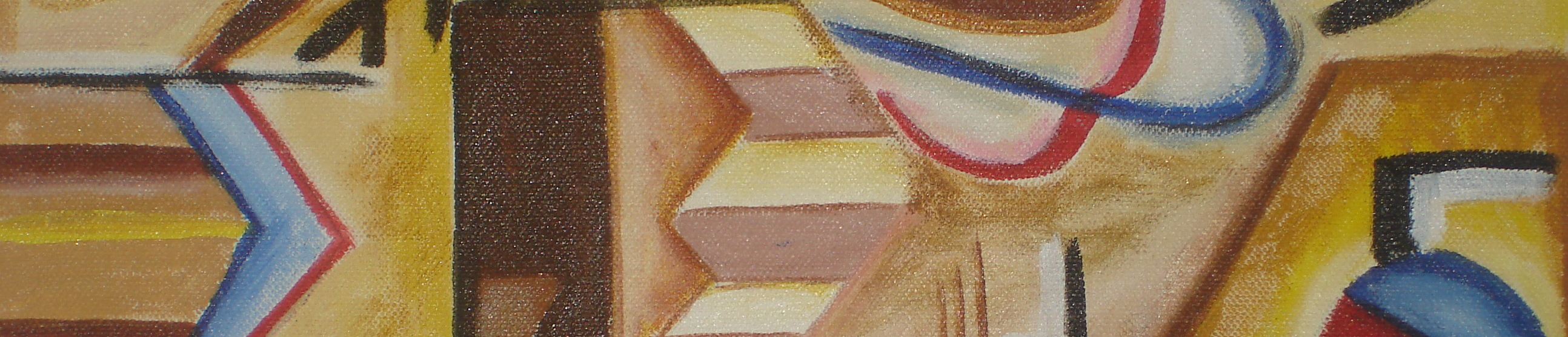 Hernández e Ventura (1998),
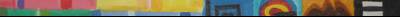 “O trabalho com projetos contribui para favorecer, nos estudantes, a aquisição de capacidades relacionadas com investigações, criatividade, síntese e integração de conhecimentos e de conteúdos, tomadas de decisão e formas de comunicação (escrita e oral).
[Speaker Notes: A essas capacidades, reforçamos os conhecimentos adquiridos pelos alunos. Estes são aspectos importantes para a construção da identidade profissional desses alunos”]
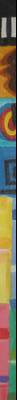 CONTRIBUIÇÕES RELATIVAS À ORGANIZAÇÃO E APRESENTAÇÃO DO TRABALHO CIENTÍFICO.
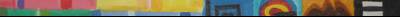 CONHECIMENTOS UTILIZADOS PARA CONSTRUÇÃO
PROJETO DE PESQUISA DOS ALUNOS

Métodos e técnicas de pesquisa 
Elaborar e/ou planejar uma pesquisa segundo as normas científicas 
Organizar uma apresentação através de relatório escrito.
Organizar uma apresentação através de relatório eletrônico.
Organizar uma apresentação utilizando o software Power Point para seminário.
Apresentação “oral” dos resultados de uma pesquisa em um seminário.
CORRELAÇÃO ENTRE OS CONHECIMENTOS UTILIZADOS PARA CONSTRUÇÃO  DO  PROJETO DE PESQUISA DOS ALUNOS COM O NÍVEL DE PARTICIPAÇÃO DESTE CONHECIMENTO.
Fala o participante do Projeto
Quanto ao saber adquirido para se apresentar perante um grupo de pessoas,
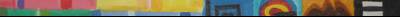 “O melhor do projeto é a apresentação, principalmente eu que faço bacharelado, a gente não tem matéria que faz apresentações, de como dar uma aula, como falar, como se expressar” [...]. Nesse ponto o projeto foi bom, [...]  porque os trabalhos que apresentei depois deste dia, nem esboço eu não levei, eu já comecei a me libertar do esboço.”
[Speaker Notes: Percebe-se na fala da aluna que o conhecimento adquirido com o Projeto não foi útil apenas para aquele instante, ele continuou seu movimento de construção de uma identidade profissional.]
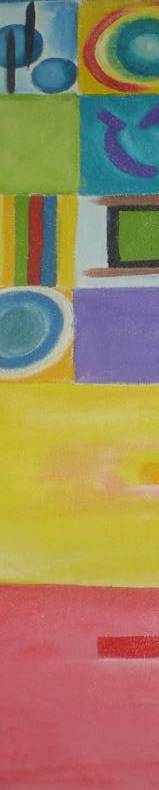 INFORMATICA
E
EDUCAÇÃO ESTATÍSTICA
INTEGRAÇÃO ENTRE ESTATÍSTICA E RECURSOS COMPUTACIONAIS
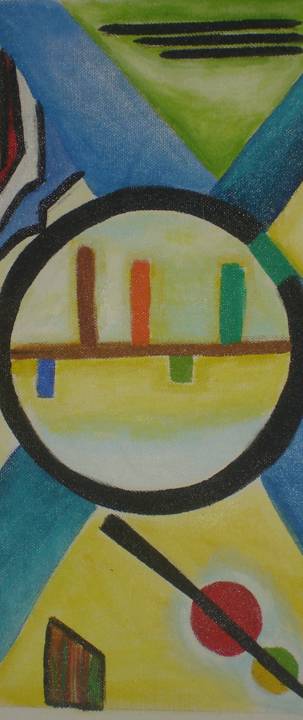 Conhecimentos utilizados para construção Projeto de Pesquisa dos alunos
Organizar dados através de planilha.
Organizar dados utilizando tabela dinâmica.
Elaborar gráficos. 
Correlacionar dados.
Utilizar medidas de dispersão.
Utilizar medidas de posição.
Utilizar testes de hipótese.
Utilizar métodos de amostragem.
Utilizar intervalo de confiança.
Utilizar Regressão.
O ensino de Estatística, o trabalho com Projetos e a utilização das TICs
Todos os projetos voltados para a área de aplicação estatística utilizaram programas estatísticos.
 O projeto “Simulação via Laboratório Virtual”, utilizou os recursos da internet, 
O projeto “Aplicação da Estatística na computação gráfica”, utilizou recursos para o tratamento de imagens e construção. 
Todos os trabalhos utilizaram programa com recursos de texto (Word), tratamento de dados (Excel) e programas de apresentação (Power Point), 
Para comunicação entre nós e os elementos do grupo utilizamos recursos do correio eletrônico.
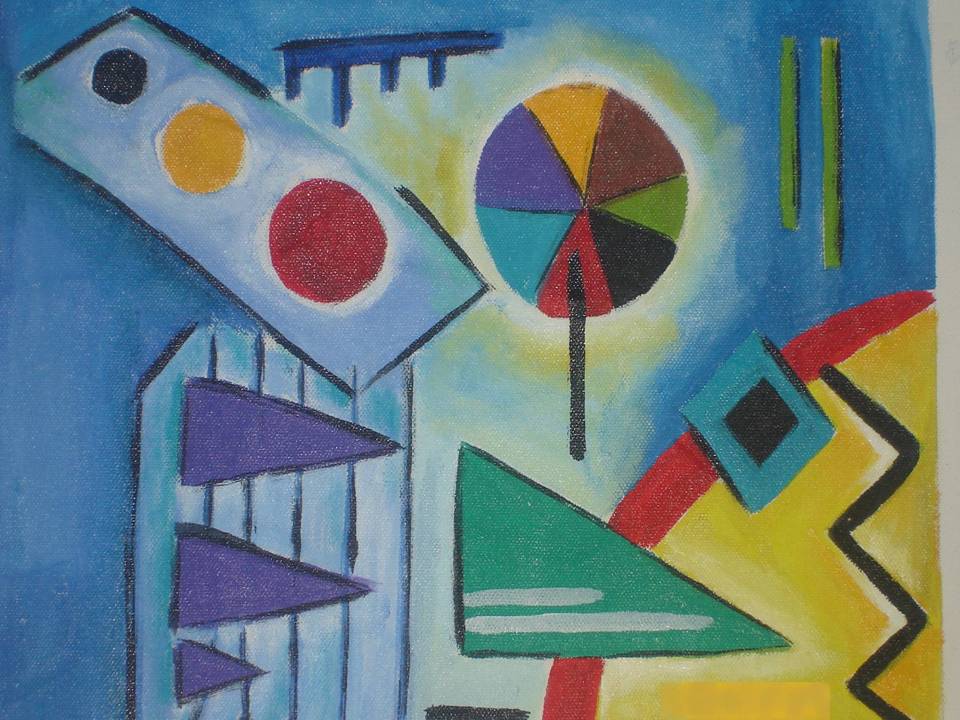 Produção
coletiva de
Saberes
Profissionais
“
TRABALHO EM GRUPO E  MERCADO DE TRABALHO
QUESTÃO: A EXPERIÊNCIA DE TRABALHAR EM GRUPO SERÁ  IMPORTANTE PARA A VIDA PROFISSIONAL DE VOCÊS? 

       Lara: “sim, acredito que sim, eu acho que o desenvolvimento é bem maior, porque eu sempre gostei de trabalhar em grupo, eu acho que cada componente do grupo tem muito a acrescentar para o conhecimento do outro. Então, é uma troca de informação que as pessoas estão tendo ali e junto estão construindo, por exemplo, um projeto e chegando a um resultado final melhor, porque cada um traz um pouco de conhecimento que tem. Torna mais rico o conhecimento que cada um já tem e o conhecimento que cada um está buscando. Você sozinha se limita, e seu companheiro trazendo informações ele vai te passar o que ele sabe e você vai passar para ele o que você sabe”.
QUESTÃO: OS ALUNOS QUANDO DO EXERCÍCIO DE SUA PROFISSÃO, UTILIZARÃO ESTA METODOLOGIA DESENVOLVIDA NESTE PROJETO
ALINE: “esta é uma alternativa para motivar os alunos, para fazê-los se interessar pela matéria, por isso, eu acho que este tipo de projeto é válido, porque os alunos vão estar compreendendo melhor o conteúdo”. 
Os demais alunos que pretendem ministrar aulas no Ensino Superior também pretendem utilizar esta metodologia
[Speaker Notes: Compreendemos que os alunos também desenvolveram um trabalho coletivo de produção de conhecimentos. Ponte (1990), ao discutir as possibilidades que o Trabalho com Projetos oferece, destaca a capacidade de promover no aluno um aprendizado de se trabalhar em grupo.  Nesse sentido, solicitamos que os alunos fizessem uma análise do trabalho em grupo e o mercado de trabalho. Dessa forma, por ocasião da entrevista, perguntamos se a experiência de trabalhar em grupo seria importante para a sua vida profissional. Uma das alunas explicou que:]
OS RESULTADOS
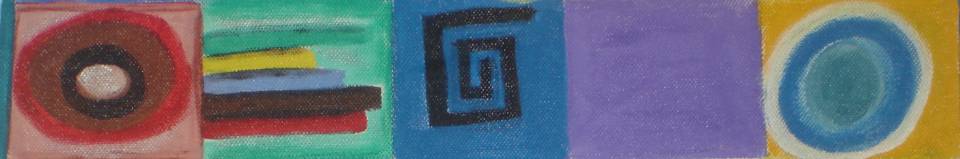 os alunos passaram a desenvolver saberes relativos a:
Ensino com pesquisa, 
Trabalho colaborativo, 
Utilização de recursos computacionais, 
Metodologia de projetos 
Investigação dentro de métodos estatísticos.
Diferentes saberes que contribuirão para sua vida profissional.
[Speaker Notes: Compreendemos que os alunos também desenvolveram um trabalho coletivo de produção de conhecimentos. Ponte (1990), ao discutir as possibilidades que o Trabalho com Projetos oferece, destaca a capacidade de promover no aluno um aprendizado de se trabalhar em grupo.  Nesse sentido, solicitamos que os alunos fizessem uma análise do trabalho em grupo e o mercado de trabalho. Dessa forma, por ocasião da entrevista, perguntamos se a experiência de trabalhar em grupo seria importante para a sua vida profissional. Uma das alunas explicou que:]
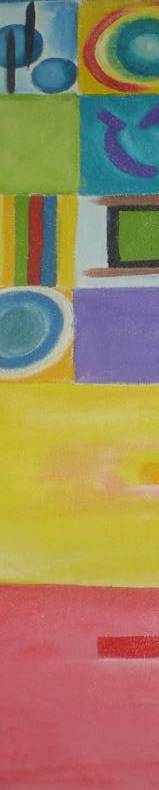 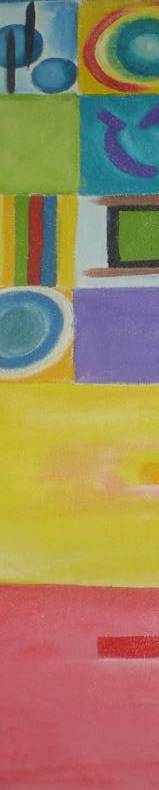 “O projeto me mostrou uma visão ampliada da estatística mostrando uma aplicação da teoria vista em sala de aula. Tive oportunidade de conhecer melhor as funções de software Excel e aplicá-las ao meu trabalho facilitando-o. Pude, também, adquirir conhecimentos com meu grupo através das discussões feitas e das informações compartilhadas. Sobre os conhecimentos, o projeto contribuiu para eu aprender a construir uma investigação estatística: elaborar, executar e avaliar uma pesquisa, coletar dados segundo as normas estatísticas, trabalhar com softwares, analisar tabelas dinâmicas, analisar gráficos, etc”.
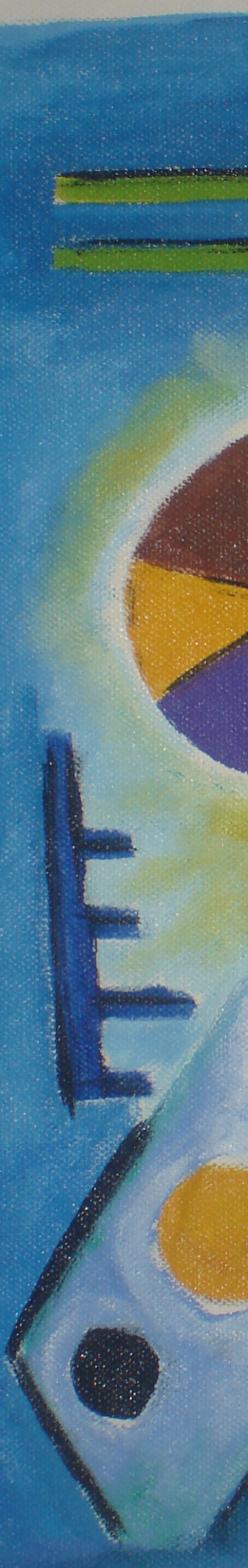 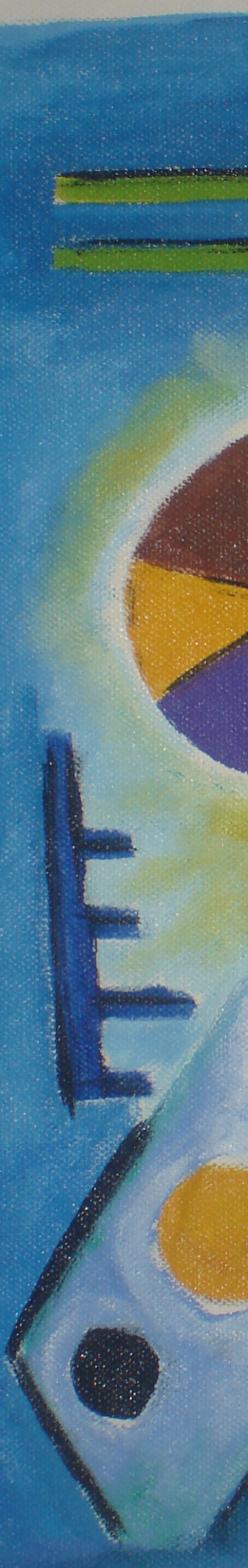 O ato de vincular o conhecimento estatístico ao universo da metodologia de projetos, permite a constituição de um curso de Estatística que priorize o cumprimento da formação de um cidadão crítico com conhecimentos que refletirão para sua vida pessoal e profissional.
O FUTURO
O Projeto passou a ser um Projeto institucional da disciplina (PIPE)
Possibilidades para serem desenvolvidas em outros cursos (professor)
Alunos afirmam que se o futuro lhes reservar a atividade docente, esta, com certeza, será uma metodologia que aplicarão
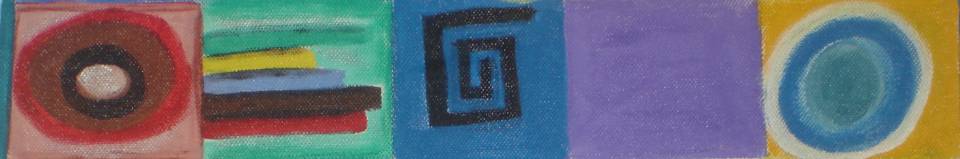 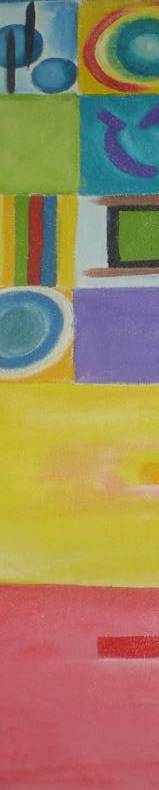 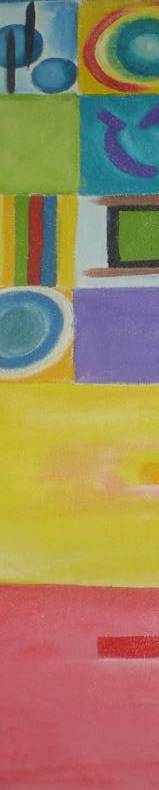 DESAFIOS DA UNIVERSIDADE
Encontrar caminhos para valorizar e viabilizar o ensino com pesquisa e extensão através da metodologia de projetos no sentido que professores e alunos produzam e socializem seus conhecimentos.
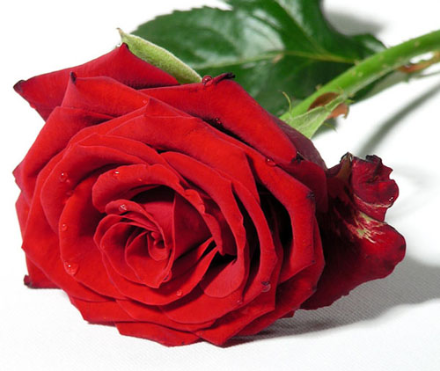 Obrigada!